Tribal Funding Assistance  Emerging ContaminantsDrinking Water Programs
U.S. Environmental Protection Agency
1
[Speaker Notes: Welcome]
PROGRAMS
Drinking Water Infrastructure Grant Tribal Set Aside Emerging Contaminant Grant Program


Emerging Contaminant in Small and Disadvantaged Communities Tribal Program
U.S. Environmental Protection Agency
2
[Speaker Notes: Preface:  Mention that there are other EC programs that will be referred to later in presentation.  Explain the approach regarding the governing documents, (i.e reference to 2013/2015 Guidelines, and EC-SDC Tribal manual]
POSITIVE PROGRAM HIGHLIGHTS
NO COST SHARE

AVAILABLE TO ALL FEDERALLY RECOGNIZED TRIBES

CAN BE COORDINATED WITH EXISTING VOLUNTARY SAMPLING PROGRAM

TECHNICAL ASSISTANCE READILY AVAILABLE

PFAS PRIORITY 

DISCRETIONARY NEPA EXEMPTION

PFAS PROJECTS SDS ELIGIBLE
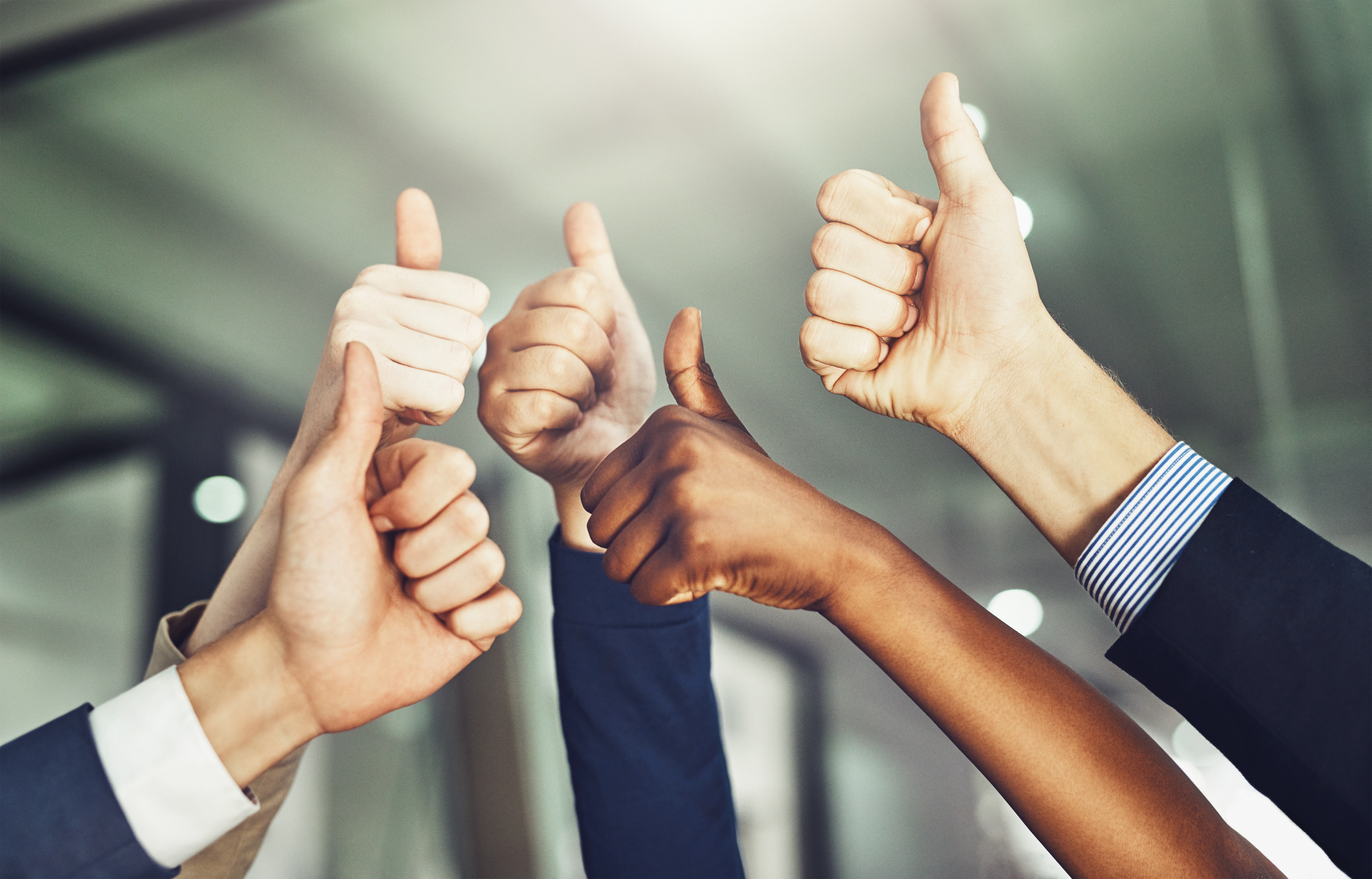 U.S. Environmental Protection Agency
3
[Speaker Notes: Talk a little about coordination with IHS]
DWIG-TSA-EC AND EC-SDC TRIBALELIGIBILITIES
DWIG-TSA-EC
Must satisfy eligibility pursuant to DWIG-TSA
Primary purpose must be to address emerging contaminants
Focus on pfas, but other emerging contaminants listed on the CCL are eligible
Example Contaminants
Manganese
Cyanotoxins
6ppd-q
EC-SDC-Tribal
Must serve a tribal community of >10,000 individuals, AND
Must lack capacity to incur sufficient debt to finance project
Focus on pfas, but other emerging contaminants listed on CCL are eligible
Example Contaminants
Manganese
Cyanotoxins
6ppd-q
U.S. Environmental Protection Agency
4
[Speaker Notes: For DWIG-TSA, refer back to 2013 guidelines.  For EC-SDC Tribal, explain that the >10,000 is considered “small” as defined in section 1459A(c)(2)(B) of the SDWA, and “disadvantaged” will be determined based on that states’ affordability criteria.  Refer tribes to the EC-SDC manual]
EXAMPLES OF FUNDING ACTIVITIES
Scoping and identification
Testing or sampling for baseline assessment
Research and testing
Planning and design
Treatment
Source
Storage
Water system restructuring, consolidation, or creation
Providing households access to drinking water services
Technical assistance
Public communication, engagement and education
U.S. Environmental Protection Agency
5
[Speaker Notes: Note:  Mention that private wells are ineligible, unless purpose is to determine connection to a public water system]
EMERGING CONTAMINANT FUNDING
The Tribal Set Aside-Emerging Contaminants are not captured in Indian Health Service Sanitation Deficiency System; therefore, the R10 TSA 2015 guidelines are not used to allocate these funds between the Alaska and Pacific Northwest Tribes.
6
ESTIMATED PROGRAM TIMELINE2024 - 2025
Oct 10 – Release of Program Guidelines
Oct 17 – Informational Webinar #1
Nov 5 – Informational Webinar #2
Nov 6-Dec 6 – Comment Period*
Dec 9 – Release of Final Program Guidelines
Dec 16 – Offer of Consultation
Jan 6, 2025 – Release Notice of Funding Opportunity**

(*EPA will conduct outreach regarding application process)
(**Actual timing of release will depend on coordination/consultation process)
7
IMPORTANT LINKS
Program Guidance – DWIG-TSA
https://nepis.epa.gov/Exe/ZyPDF.cgi?Dockey=P100MAGP.txt

Program Guidance – EC-SDC
https://www.epa.gov/system/files/documents/2023-06/EC-SDC%20-%20Tribal%20Implementation%20Document_Final%20508%20compliant.pdf

Recorded Webinar
https://usepa.zoomgov.com/rec/share/TZJyI63PI8c_Ldag5loJjiFwUKBSGgvOiemjyR93arMY5iN_qatfYzJpLPrAGrt5.MR_KS65rmANb4rrr?startTime=1729187964000  

Passcode: 75482478
U.S. Environmental Protection Agency
8
QUESTIONS
Program Contact:

Angela Slaughter
Project Officer
Slaughter.Angela@epa.gov
206-553-2148
U.S. Environmental Protection Agency
9